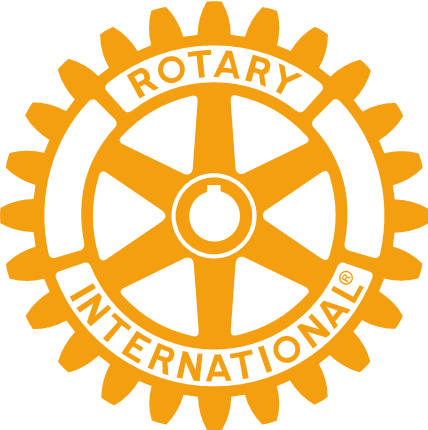 Rotary Fellowships
Et tilbud utenom de regulære møtene
Geir Owe AG2
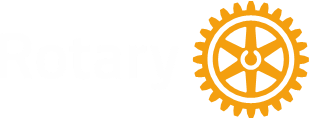 Fellowships – mulige konsekvenser
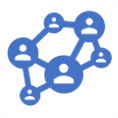 Vennskap er betingelsen for å være venner.
Fellesskap er et selskap av mennesker som deler samme interesse eller mål.
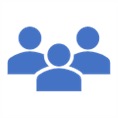 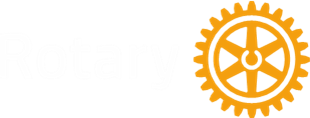 Isbjørnklubben Hammerfest
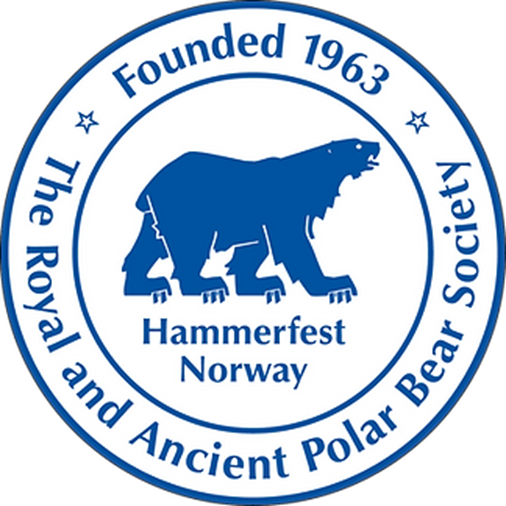 250 000 Medlemmer
Fra over 100 land
100 000 besøker klubben hvert år.
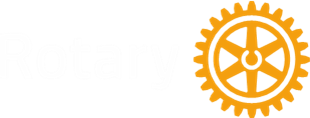 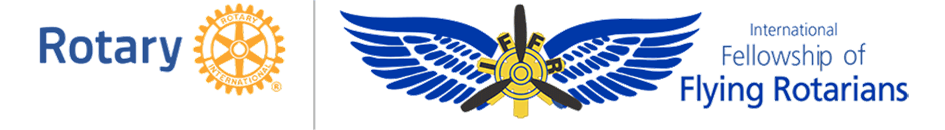 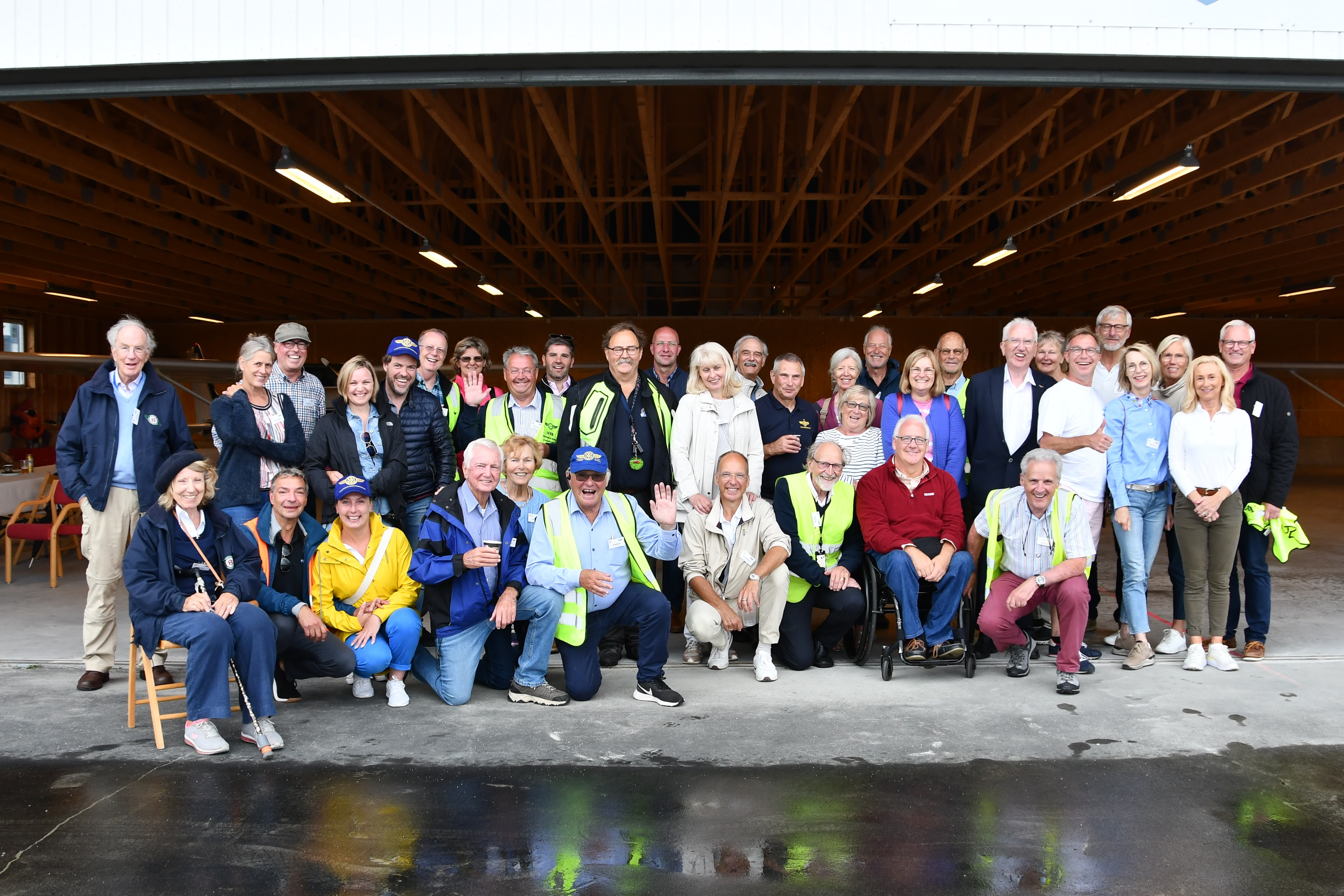 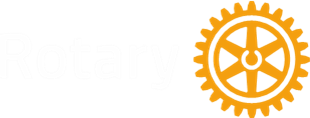 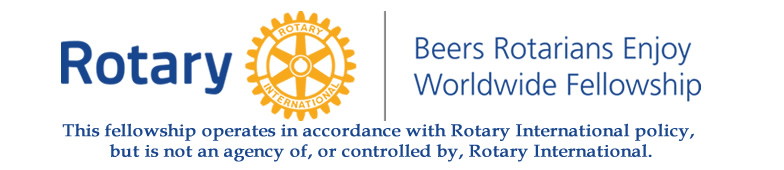 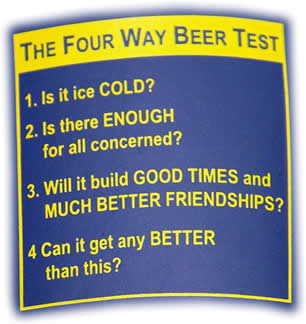 Beers Rotarians Enjoy Worldwide (BREW) 
Målet med BREW er å skape det største fellesskapet i Rotary. 

Vi streber også etter å støtte innsats og prosjekter for å gi rent vann til de som er tørste, siden vann er hovedingrediensen i øl.
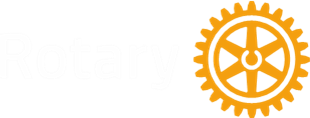 25% of BREW Revenue Donated To Water and Sanitation Rotarian Action Group(WASRAG)
Rotary et gedigent Fellowship
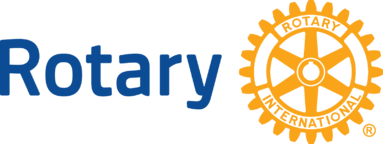 Mere Info
https://www.rotary.org/en/our-programs/more-fellowships
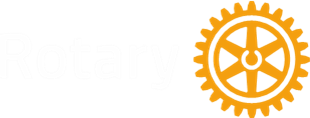